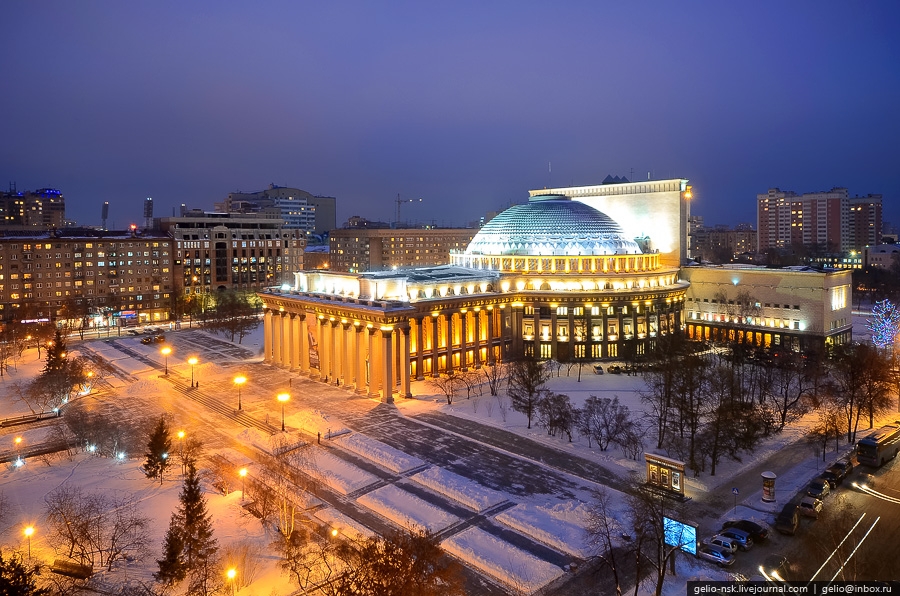 Имя  в  культуре Новосибирской  области
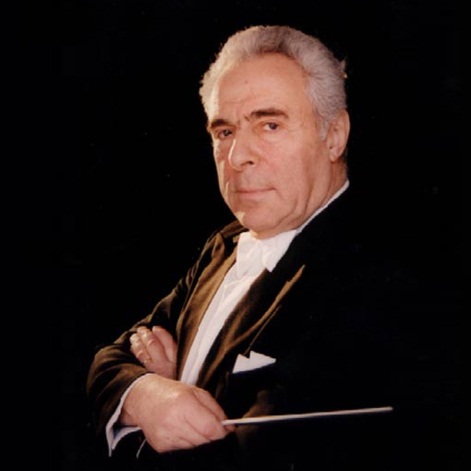 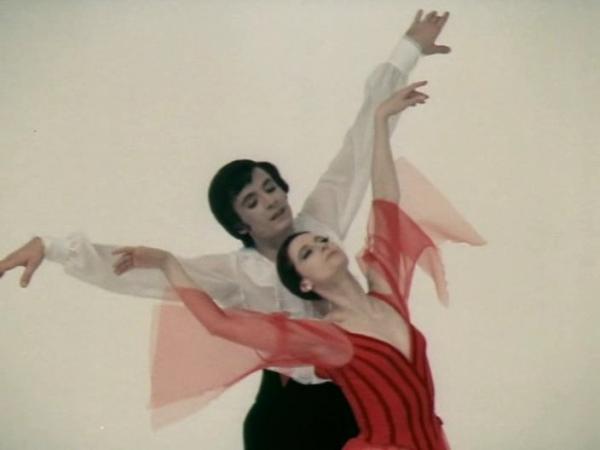 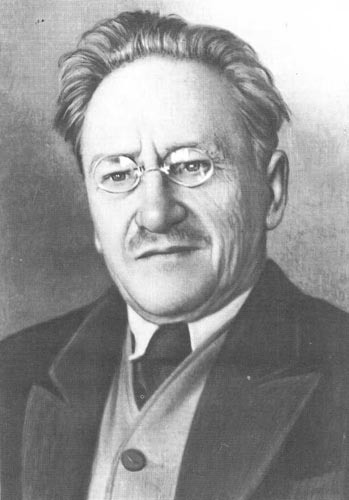 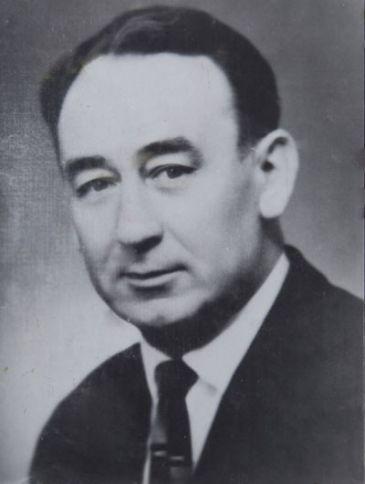 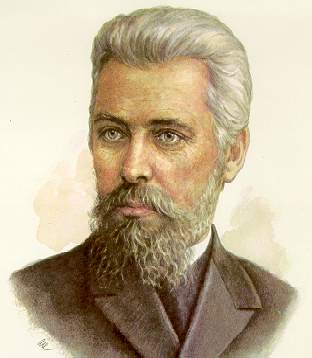 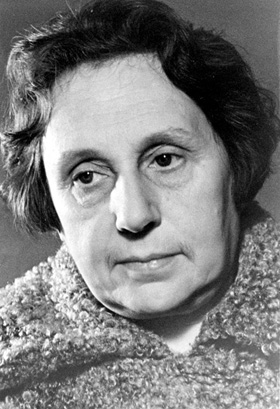 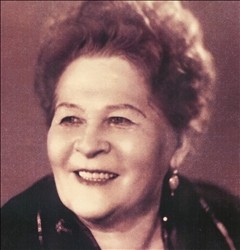 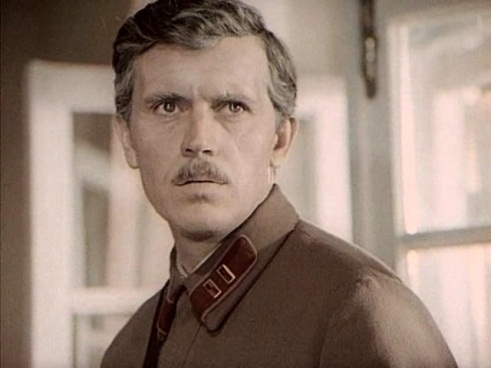 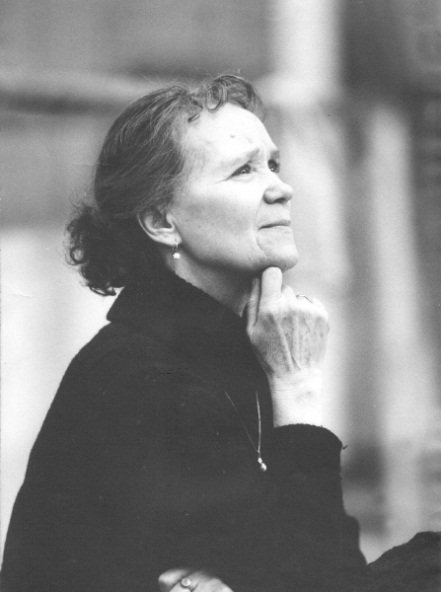 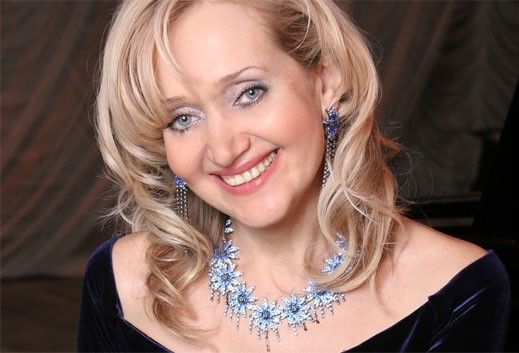 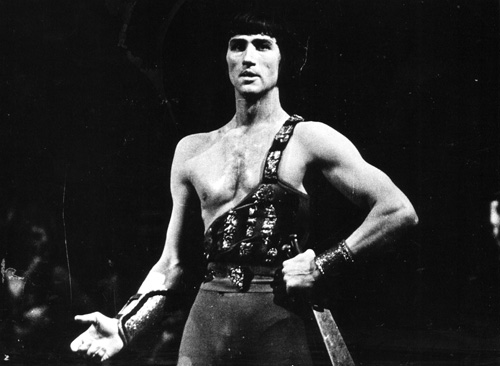 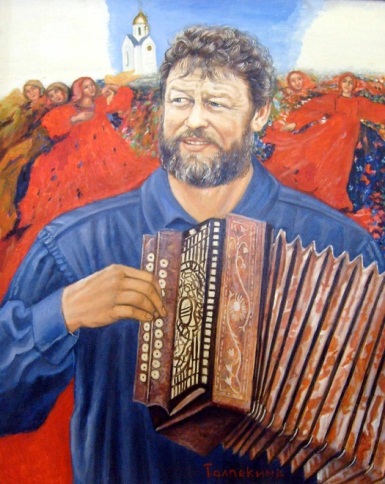 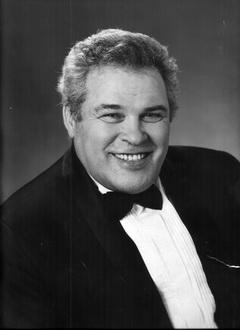 ГАРИН-МИХАЙЛОВСКИЙ   Николай Георгиевич
Годы жизни: 1852  - 1906. 
 Основатель нашего города на Оби. Инженер-строитель, видный общественный деятель, писатель, публицист. 
    Новосибирцы чтят имя этого          талантливого человека:
- привокзальная площадь в Новосибирске и станция метро на ней расположенная, носят имя Гарина-Михайловского;
- в Октябрьском районе города с 1960-го года имя Гарина-Михайловского носит одна из библиотек;
с 1985-го года учреждена областная литературная премия имени
 Н.Г. Гарина-Михайловского. 
Эта премия присуждается один раз в два года новосибирским писателям за лучшие произведения,   о жизни сибиряков.
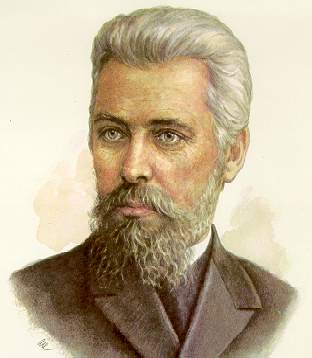 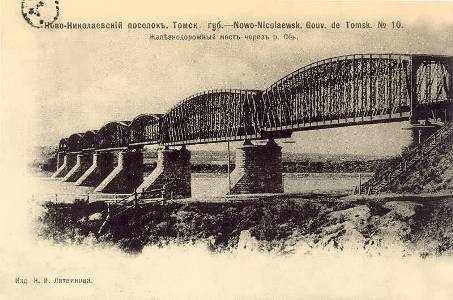 КРЯЧКОВ  Андрей Дмитриевич
Годы жизни: 1876 – 1950.
Выдающийся учёный, педагог, профессор архитектуры, доктор технических наук, один из организаторов архитектурного образования в Сибири.
Построил около 100 крупных зданий в различных городах Сибири, но больше всего        в Новосибирске.
КРЯЧКОВ  Андрей Дмитриевич
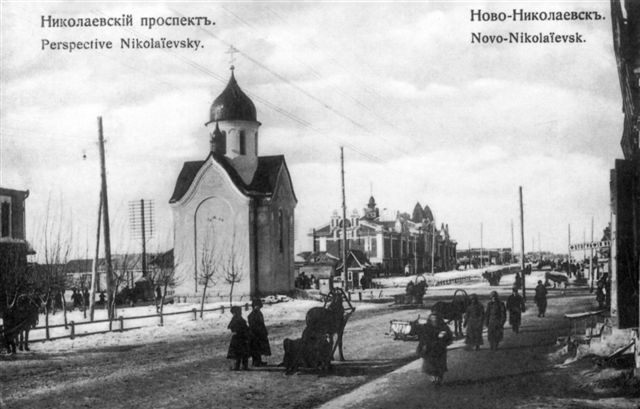 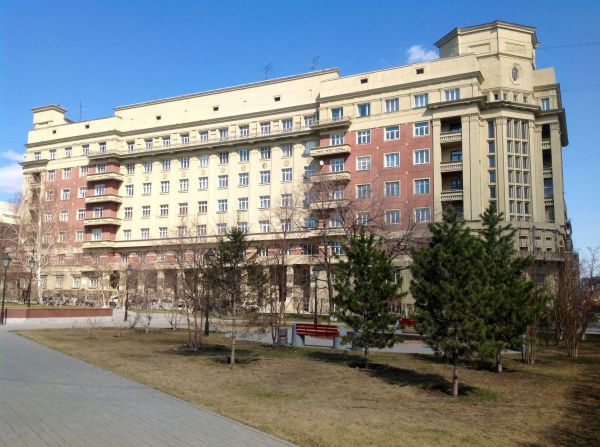 КАЦ  Арнольд Михайлович
Годы жизни: 1924 – 2007.
Российский дирижёр, педагог. 
Народный артист СССР (1988). Художественный руководитель и главный дирижер Новосибирского симфонического оркестра.
В 2013 году открылся Концертный зал имени Арнольда Каца.
МАЛАНИН  Иван Иванович
Годы жизни: 1897 – 1969.
Легендарный слепой баянист, автор классических обработок русских народных песен, в том числе "Сибирской подгорной". 
Аккомпанировал певице 
Л. Руслановой. 
Геннадий Заволокин называл его своим учителем.
 Имя Маланина было чрезвычайно популярно в Сибири в 1930-1950-е годы. 
Один из организаторов и музыкальный руководитель радиопередачи военных лет «Огонь по врагу».
ГУЛЯЕВ   Иван Матвеевич
Годы жизни: 1911 – 1978.
Дирижер, заслуженный деятель искусств РСФСР, главный дирижер оркестра народных инструментов Новосибирского областного радиокомитета (ныне - оркестр ГТРК «Новосибирск») 
в 1966-1975 гг.
В 1975 г. передал дирижерскую палочку своему ученику  - 
В.П. Гусеву.
Имел многочисленные награды.
НОВИКОВ  Андрей Порфирьевич
Годы жизни: 1909- 1979.
Композитор, художественный руководитель различных ансамблей, в том числе,    с 1969г.  Сибирского русского народного хора. В 1944 — 65гг. и с 1976 - председатель  правления Сибирского отделения Союза Композиторов РСФСР..
КУДРИН Николай Михайлович
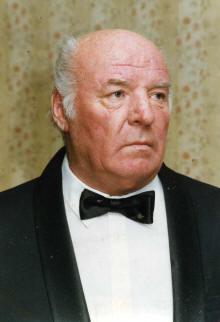 Годы жизни: 1927 – 1997.
 Новосибирский композитор, автор таких песен, как «Хлеб всему голова», «Перепелка», 
«Деревня моя», «Сапожки русские», «Певуньи России» и др.
 Имел звания: «Заслуженный работник культуры РСФСР», «Заслуженный деятель искусств России», лауреат премии мэра Новосибирска «Человек года», «Человек XX века Новосибирской области».
МЕЛЬНИКОВ  Михаил     Никифорович
Годы жизни: 1923-1998.
Крупнейший фольклорист, этнолог, педагог, ученый, писатель, профессор. 
С 1963 по 1998г. работал в НГПУ.
Организатор фольклорных экспедиций по Новосибирской области.
  Автор, редактор и составитель  многочисленных научных трудов.
Основоположник многих начинаний за сохранение традиционной культуры. 
Участник Великой Отечественной Войны. Награжден орденами Отечественной войны 2-й степени, «Знак почета», медалями.
ЗАВОЛОКИН  Геннадий Дмитриевич
Годы жизни: 1948 – 2001.
 Русский композитор, баянист 
и гармонист, поэт. 
Народный артист Российской Федерации (1995). Организатор ансамбля       «Частушка». Наибольшую известность и популярность получил как основатель и ведущий телепередачи о русской народной музыкальной 
и песенной культуре
 «Играй, гармонь!»
МОЧАЛОВ  Вячеслав Викторович
Годы жизни: 1938 – 2010.
Народный артист РФ, заслуженный деятель искусства России.
 Художественный руководитель Государственного академического Сибирского русского народного хора 
с 1980—2006 гг.
 Уникальный специалист в своем деле, творчество которого было безраздельно посвящено развитию русского традиционного искусства, во всех его проявлениях: музыка, песня и  танец.
В июне 2002 года  ему присвоено почетное звание «Человек года» в области культуры и искусства.
ГУСЕВ  Владимир Поликарпович
Родился в 1940 г. 
Художественный руководитель  и главный дирижер Оркестра русских народных инструментов новосибирского радио и телевидения ( с 2005 г. - Русского академического оркестра Новосибирской государственной филармонии). 
Заслуженный деятель  искусств РСФСР (1980), народный артист РФ (1997).
ИВАНОВ Александр Васильевич
Родился В 1948 г.
Директор Новосибирского областного колледжа культуры искусств с 1991 г.
В 1997 году ему присвоено почетное звание «Заслуженный работник РФ», его имя занесено в Золотую  Книгу почета областного управления культуры, кавалер золотого памятного знака «Достояние Сибири», награжден почетным дипломом всероссийского конкурса «Лидер в образовании».
 В 2011 году Александру Васильевичу присуждена премия Губернатора Новосибирской области в сфере культуры и искусства за 2010 год. 
В 2012 г. Александр Васильевич награжден Орденом Дружбы за большие  заслуги в развитии отечественной культуры.
ЮДИН  Игорь Викторович
Родился в 1954 г.
Заслуженный деятель искусств РФ.
Художественный руководитель и главный дирижер Камерного хора Новосибирской филармонии с 1986г.
 Юдину принадлежит идея создания «Регио­нального певческого объединения», осуществляющего масштабные проекты с участием хоровых коллективов нескольких сибирских городов. Лауреат премии  мэрии Новосибирска в области культуры «Человек года» (2001).
Бирюля Николай Афанасьевич
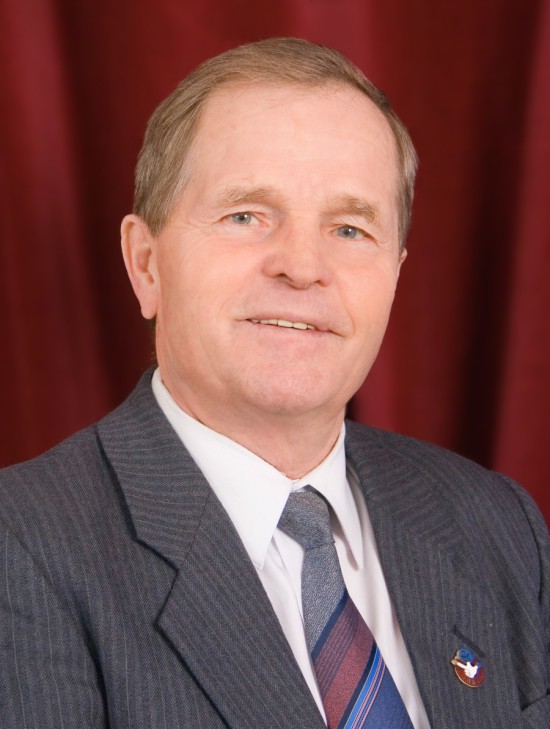 Родился в 1938г. 
Директор Новосибирского областного театра кукол ,
заслуженный работник культуры России (1985).
В сфере культуры работает с 1964г. 
С 1972г. возглавляет театр кукол. 
Благодаря его энергии, в городе появилось новое здание театра кукол, которое стало достопримечательностью  Новосибирска .
БЕРДЫШЕВ  Анатолий Васильевич
Родился в  1947г.
Артист балета, балетмейстер, педагог, народный артист РСФСР.
 С 1966 г работал в Новосибирском государственном академическом театре оперы и балета. 
Лауреат 1-й премии 
(за партнерство) Международного конкурса артистов балета в Варне (1972). 
С 1983 преподает в Новосибирском хореографическом училище.     
  С 1988 г. выступает как хореограф.
БАЛАБАНОВ   Александр       Петрович
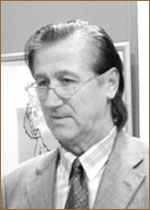 Родился в  1945г.
Артист балета, 
народный артист РСФСР. 
В 1965-1989гг. работал в НГАТОиБ. Классический танцовщик лирико-романтического плана.
 Новосибирцы шли в театр не просто посмотреть балет,     а насладиться изумительным мастерством своего любимого артиста, особенно, потрясающим исполнением партии Спартака. 
Артист побывал на гастролях более чем в 22 странах мира.
С 1992 г. работает в администрации Новосибирской области.
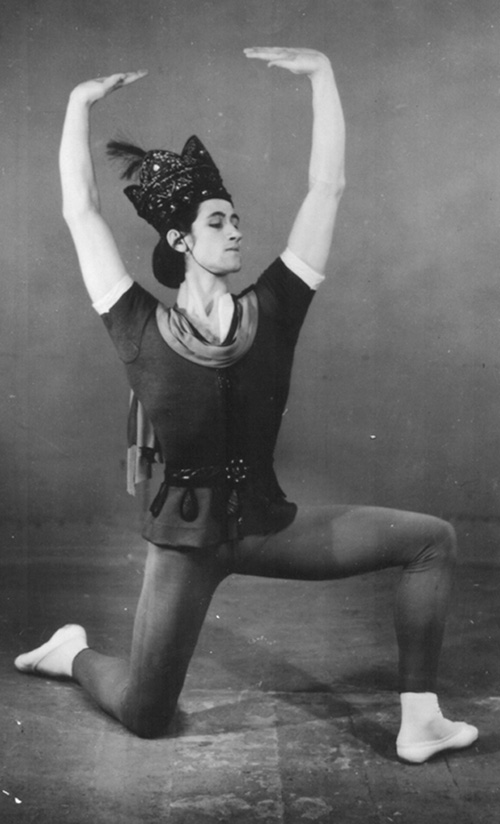 КРУПЕНИНА  Лидия Ивановна
Родилась в  1928г.
Балерина, педагог, народная артистка СССР .
В 1947-1980гг. танцевала в НГАТОиБ.
Китай, Австралия, Румыния и еще десяток стран, и везде ее встречала восторженная публика. 
С 1969 г. - педагог Новосибирского хореографического училища,
в 1973-1980 - его художественный руководитель.
РЕДЛИХ   Вера Павловна
Годы жизни: 1894 – 1992.
 Актриса, народная артистка РСФСР, художественный руководитель и главный режиссер драматического театра «Красный факел» в Новосибирске в 1945-1960гг.
С её именем связан большой и плодотворный период истории «Красного факела», получившего признание в качестве одного из ведущих драматических театров страны.
ПОКИДЧЕНКО  Анна Яковлевна
Годы жизни: 1926  - 2014.
Актриса театра «Красный факел» с 1958 г. народная артистка СССР. 
Обладательница титулов «Почётный житель Новосибирска» и  «Национальное достояние России».
 Награждена орденом Дружбы народов.
Роли, сыгранные актрисой, вошли в историю театра  «Красного факела».
ГАРШИНА  Анастасия Васильевна
Родилась в  1925г.
Актриса,   Народная артистка РСФСР, педагог.
Ее судьба неразрывно связана с историей Новосибирского театра юного зрителя – театра «Глобус»
(1947-1979).
С 1979 по 1994 г. работает в театре «Красный факел». 
В 1968-1974 годах преподавала в Новосибирском театральном училище.Возглавляла Новосибирское отделение ВТО (1966-1984).
Творческая жизнь Гаршиной  - целая эпоха в истории новосибирской сцены. Награждена орденом  Ленина и орденом Трудового Красного Знамени.
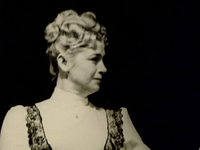 БИРЮКОВ  Владлен Егорович
Годы жизни: 1942—2005.
Актёр театра и кино, Народный артист РФ.
Его высочайшая востребованность в кино, редкая для провинциального артиста, совпала с таковой же интенсивной занятостью 
в театральном репертуаре.
Широко известен по роли Якова Алейникова   в киноэпопее «Вечный зов».
МЯСНИКОВА  Лидия     Владимировна
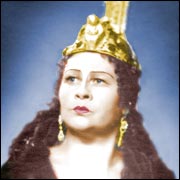 Годы жизни: 1911 – 2005.
Знаменитая оперная певица, солистка Новосибирского государственного академического театра оперы и балета, обладавшая неповторимым голосом (меццо-сопрано). 
Профессор новосибирской консерватории. Её именем назван Всероссийский конкурс вокалистов, проходящий  в нашем  городе.
РОМАШКО  Иван Андреевич
Родился в  1929 г.
Солист Новосибирского театра музыкальной комедии.
Автор либретто оперетт: 
«У моря Обского», «Рябина красная», «Ветры весенние», «Необыкновенный день», автор книги «Улыбки артиста». Обладатель премии «Золотая маска» (2009 г.) в номинации «За честь и достоинство». 
Член гуманитарно-просветительского клуба «Зажги свечу».
ЕГУДИН  Валерий Григорьевич
Годы жизни: 1937 – 2007.
Ведущий солист оперы НГАТОиБ 
с 1961 по 1992 гг. 
 Народный артист СССР (1983). 
Пел на лучших оперных сценах страны и за рубежом.
В 1992 – 2001 гг.  был директором Новосибирского государственного академического театра оперы и балета. 
Под его руководством театр достиг значительных творческих успехов, получил категорию «Ведущий театр России».
ВОРОЖЦОВА   Татьяна Александровна
Родилась в 1962г.
 Народная артистка России, Лауреат Всероссийских и Международных конкурсов, солистка Новосибирского академического театра оперы 
и балета. 
Создала целую галерею прекрасных женских образов на сценах лучших оперных театров России.
ЧЕБАНОВ  Вениамин Карпович
Родился в  1925г.
 Народный художник России, ветеран Великой Отечественной войны. Участник зональных, республиканских, всесоюзных и международных художественных выставок. Человек на войне или 
в мирной жизни, в процессе труда - неизменно прекрасен в произведениях Вениамина Чебанова.
ЧЕРНОБРОВЦЕВ      Александр   Сергеевич
Годы жизни: 1930 – 2014.
Художник-монументалист, профессор НГАХА, член Союза художников, заслуженный деятель искусств России, лауреат множества премий 
и почетный гражданин Новосибирска. Автор таких объектов культуры нашего города, как мемориальный ансамбль "Монумент Славы", панно "Памяти павших", росписи интерьера часовни на Красном проспекте и др. Благодаря ему, в Новосибирске появилось художественное училище и народная изостудия, которой он бессменно руководил более четырех десятилетий.
ЧЕРНОБРОВЦЕВ       Александр Сергеевич
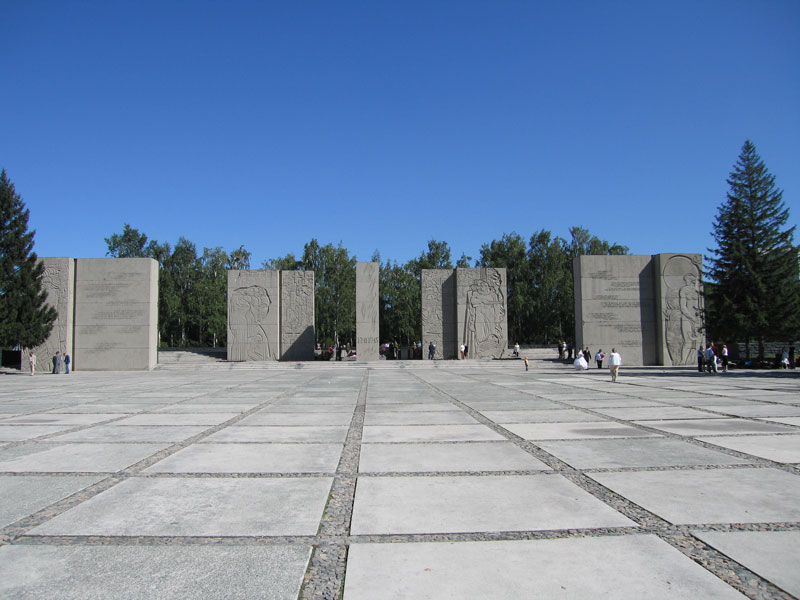 ОМБЫШ-КУЗНЕЦОВМихаил Сергеевич
Родился в 1947г.
Живописец, член Союза художников СССР, России с 1973 г., Лауреат премии Ленинского комсомола (1981), Заслуженный художник Российской Федерации (2004), член-корреспондент Российской академии художеств (2012), Лауреат премии Губернатора Новосибирской области в сфере культуры и искусства (2006), профессор (2006), заведующий кафедрой монументально-декоративного искусства Новосибирской государственной архитектурно-художественной академии
 (с 2004 г.). Внесен в Золотую книгу культуры Новосибирской области в номинации "Верность призванию" (2008).
СТЮАРТ  Елизавета Константиновна
Годы жизни: 1906— 1984.
Поэт, драматург.
 Её называли «сибирской Ахматовой».
Издано большое количество поэтических сборников. 
 Принимала большое участие в литературной жизни Новосибирска, помогала молодым талантам, отличалась независимой общественной позицией.
Награждена орденом «Знак почета» и «Дружбы народов».
СОЗИНОВА   Нинель Ильинична
Годы жизни: 1931 – 2006.
Поэт. Член союза писателей РФ. 
Постоянный автор «Сибирских огней». На протяжении почти сорока лет,  пользовалась заслуженной любовью читателей-сибиряков.  В разные годы вышло 12 поэтических сборников.
Удостоена Золотого Почетного знака «Достояние Сибири» (2001). Лауреат премии им. Н.Г. Гарина-Михайловского (2001).
САМОХИН  Николай Яковлевич
Годы жизни: 1934 – 1989.
Писатель.
 Блестящий юморист-сатирик,  тонкий лирик, мастер психологической прозы и острозлободневный публицист.
 Его книги пользовались большой популярностью в Новосибирске. 
За 30 лет работы создал своеобразную летопись Новосибирска, в которую,        в частности, вошли рассказы об Академгородке.
ЧЕРНЕНОК  Михаил Яковлевич
Родился в  1931г.
Писатель детективного жанра. Его книги  известны далеко за пределами России. Они выдержали несколько пе­реизданий в Германии, США, Финляндии, Венг­рии, Польше, Чехословакии и других странах. Лауреат премии Союза писателей России "Во славу Отечества" (2010 г.)
МИХЕЕВ  Михаил Петрович
Годы жизни: 1911 – 1993.
Писатель-фантаст и поэт. Автор слов песни «Есть по Чуйскому тракту дорога…», разошедшейся по всей Сибири и ставшей поистине народной. Основатель литературного объединения «Клуба любителей фантастики» 
в Новосибирске.
 Произведения Михаила Михеева переводились на многие иностранные языки..
ЩУКИН  Михаил Николаевич
Родился в 1953 г.
Писатель.  Член Союза писателей РФ, лауреат премии Ленинского комсомола, создатель и главный редактор журнала "Сибирская горница". Автор исторических романов «Ямщина» (2007), «Конокрад» (2011), «Чёрный буран» (2011), «Лихие гости» (2011), «Несравненная» (2012), которые выходят в Москве в популярной книжной серии «Сибириада». 
За роман «Ямщина» Щукин удостоен литературной премии «Карамзинский крест», которая присуждается за «большой вклад в развитие русской исторической литературы».
ПРАШКЕВИЧ Геннадий Мартович
Родился в 1941г.
 Русский писатель, поэт, переводчик.
 Член Союза писателей СССР с 1982 года (Союза писателей России с 1992 года, Союза журналистов России с 1974 года, Нью-Йоркского клуба русских писателей с 1997 года, ПЕН-клуба с 2002 года.
 Заслуженный работник культуры РФ (2007), лауреат многочисленных премий, редактор издательства «Свиньин и Сыновья» (Новосибирск). 
Книги Г. Прашкевича переведены на многие языки и издавались в США, в Англии, в Германии, во Франции, в Польше, в Болгарии, в Югославии, 
в Румынии, в Литве, в Узбекистане, в Казахстане, на Украине и в других странах.  Его роман «Пятый сон Веры Павловны» (написанный в соавторстве 
с Александром Богданом) номинировался на Букеровскую премию (2002).
ШИЛО                 Ростислав       Александрович
Родился в 1940 г.
Директор Новосибирского зоопарка. Заслуженный работник культуры РФ.
 Благодаря его трудам и идеям, огромной целеустремлённости, в Новосибирске построен уникальный комплекс нового зоопарка – крупнейшего в России, его площадь – 60 гектаров. Является действительным членом Европейской и Евро-Азиатской Ассоциации Зоопарков и Аквариумов, а также Международного Союза Директоров Зоопарков Мира. 
Имеет правительственные награды: орден «Знак Почёта», орден Дружбы (2001), орден «За заслуги перед Отечеством» IV степени (2012).
ЕЛЕПОВ  Борис Степанович
Родился в 1942г.
Директор Государственной публичной научно-технической библиотеки Сибирского отделения РАН (с 1980 г.),
 доктор технических наук, профессор.
 В 2003 г. присвоено звание Кавалера Золотого почетного знака «Достояние Сибири». Заслуженный работник культуры РФ. 
По его инициативе был подготовлен и издан первый обобщающий пятитомный труд по истории книжного дела Сибири..
ТАРАСОВА  Светлана Антоновна
Директор Новосибирской государственной областной научной библиотеки.
 Лауреат премии Губернатора Новосибирской области в сфере культуры и искусства. 
Развивая 
Международное сотрудничество, при непосредственном участии 
С. А. Тарасовой, библиотека в 2011 г. стала членом международной федерации библиотечных ассоциаций и учреждений (ИФЛА).)
 В 2011 году в библиотеке открыт региональный центр Президентской библиотеки им. Б.Н. Ельцина. Библиотека неоднократно награждалась дипломами, почетными грамотами, благодарственными письмами, становилась лауреатом многих конкурсов как местного, так и республиканского значения.
КАРЕЛИН  Александр      Александрович
Родился в  1967 г. 
Выдающийся российский борец классического (греко-римского) стиля. 
Заслуженный мастер спорта (1988). Трехкратный чемпион Олимпийских игр (1988,1992,1996), 
чемпион мира (1989-1991, 1993-1995,1997-1999) и Европы .
С 1988г. является бессменным (тринадцатикратным) чемпионом страны.

Государственный и политический деятель, депутат Государственной думы VI созыва от партии «Единая Россия», член комитета Госдумы по международным делам. 
Герой Российской Федерации (1997). 
Почётный гражданин города Новосибирск.
МАРКИН  Виктор Фёдорович
Родился в 1957г.
 Советский легкоатлет
 (длинный спринт).
Двукратный олимпийский чемпион, чемпион мира,  заслуженный мастер спорта СССР.
 Победитель Всемирной Универсиады 1981, соревнований "Дружба-84". 
Советник по спорту при полномочном представителе Президента РФ в Сибирском территориальном округе (2006г) .